Отчёт по самообразованию 
воспитателя : Рыженковой Е.М.
на 2018-2019 учебный год.
Тема: «Театральная деятельность, 
как средство развития личности ребёнка»
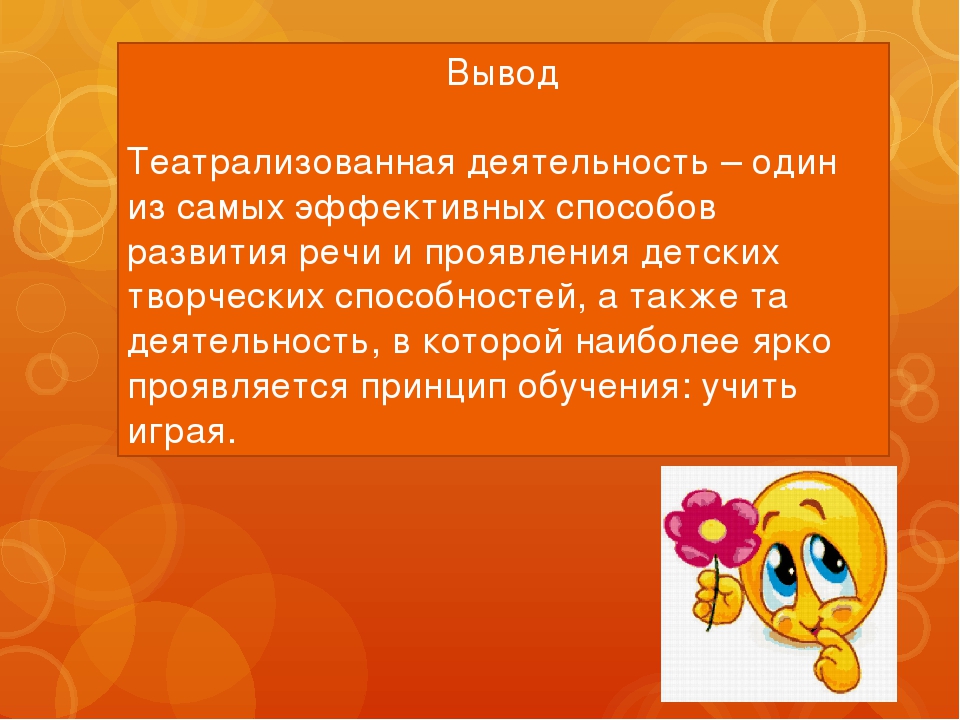 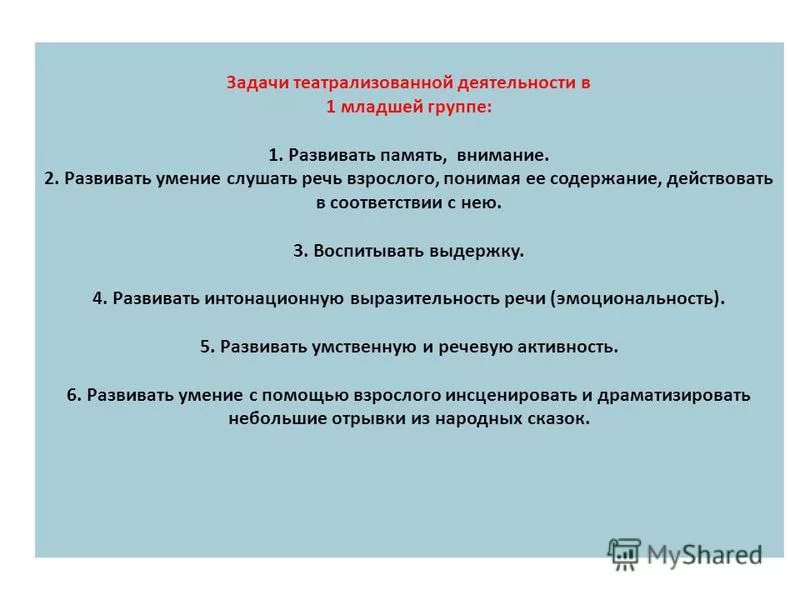 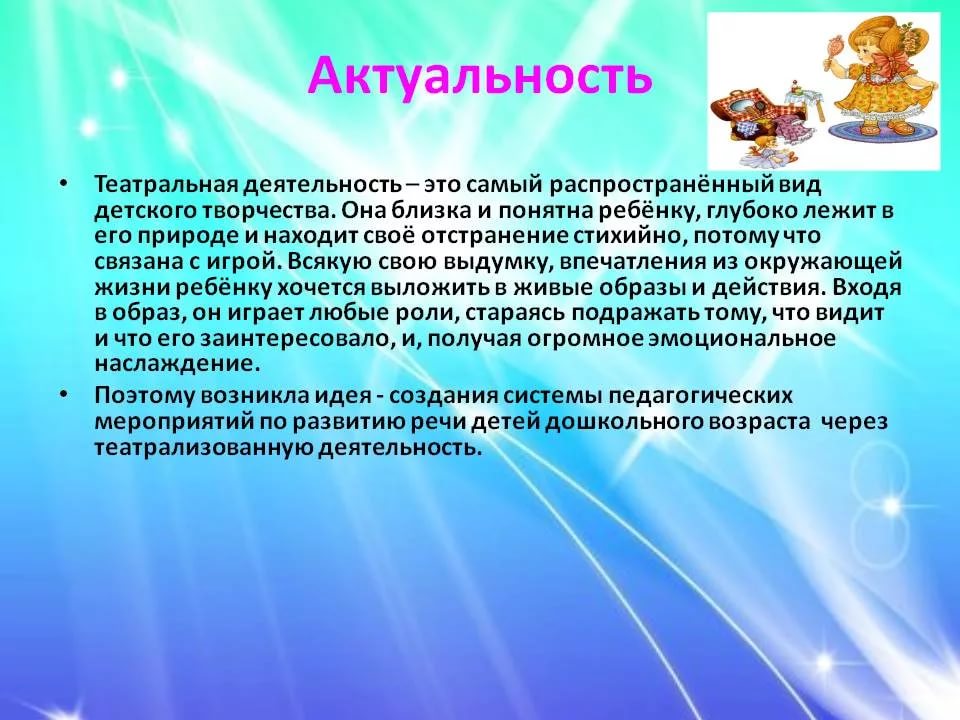 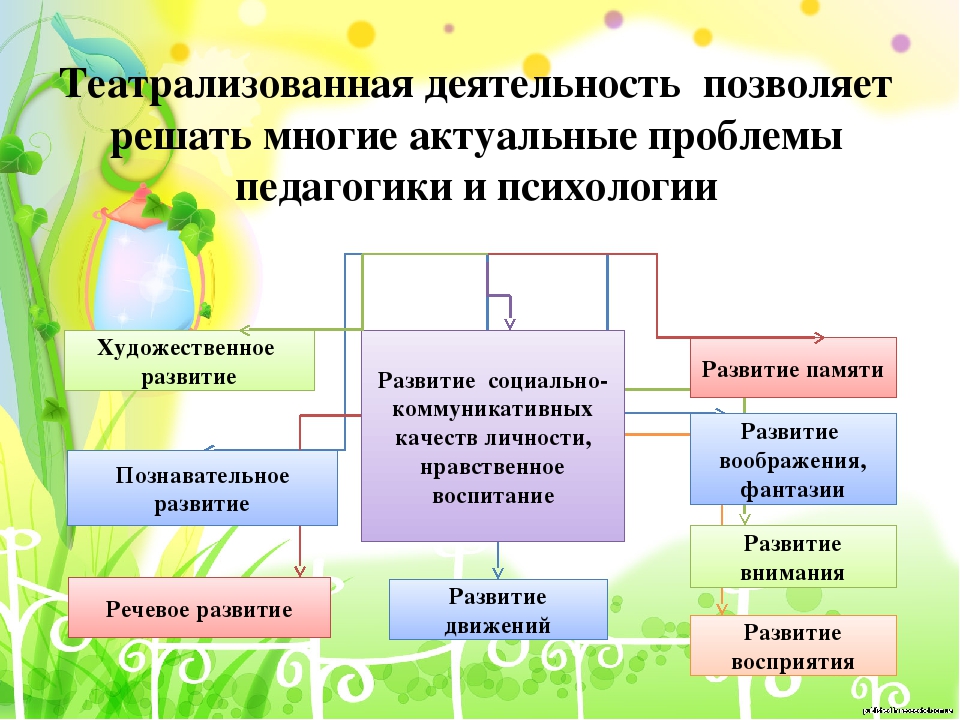 Просмотр и обыгрывания пальчикового, кукольного и настольного театра.
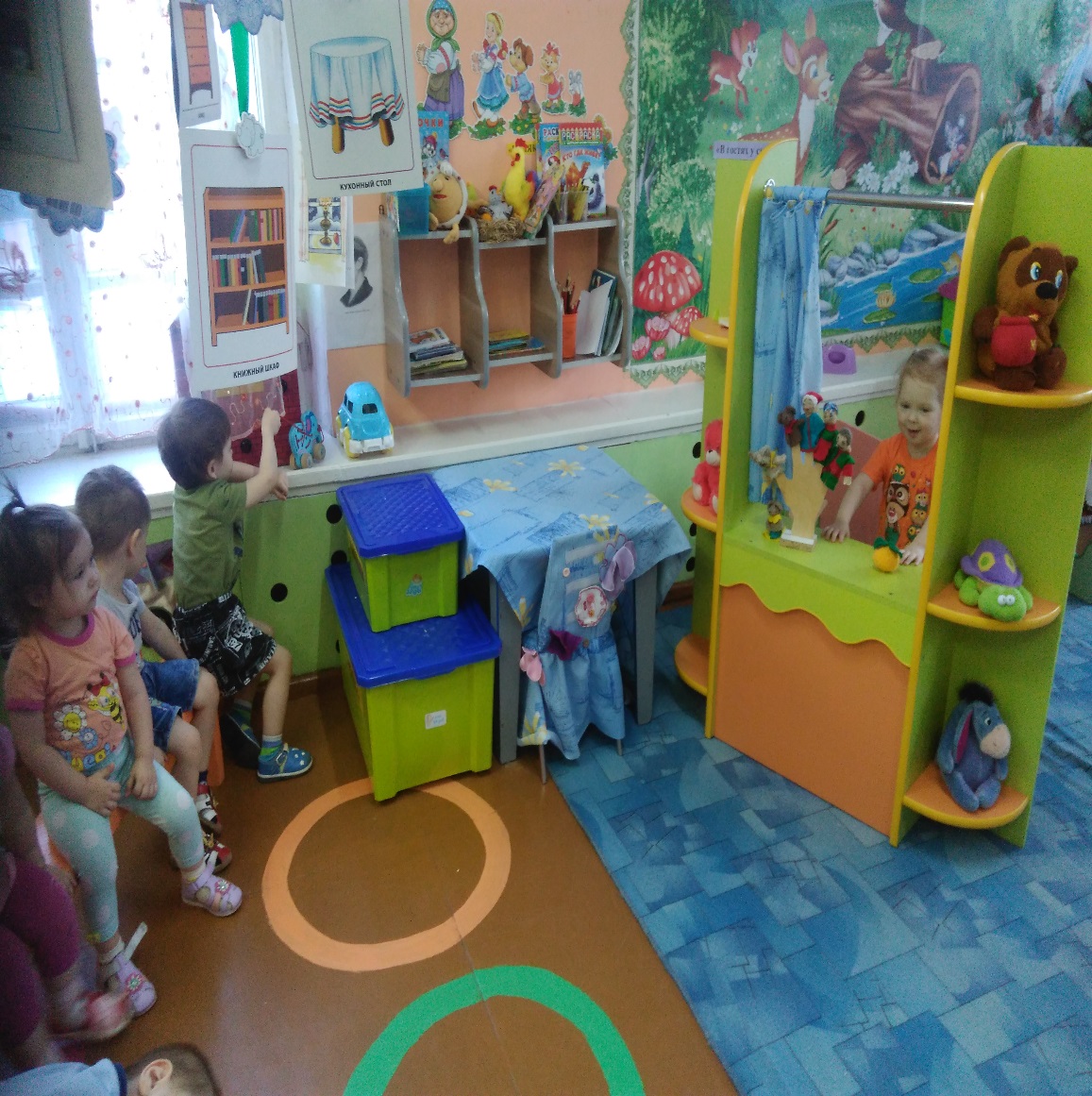 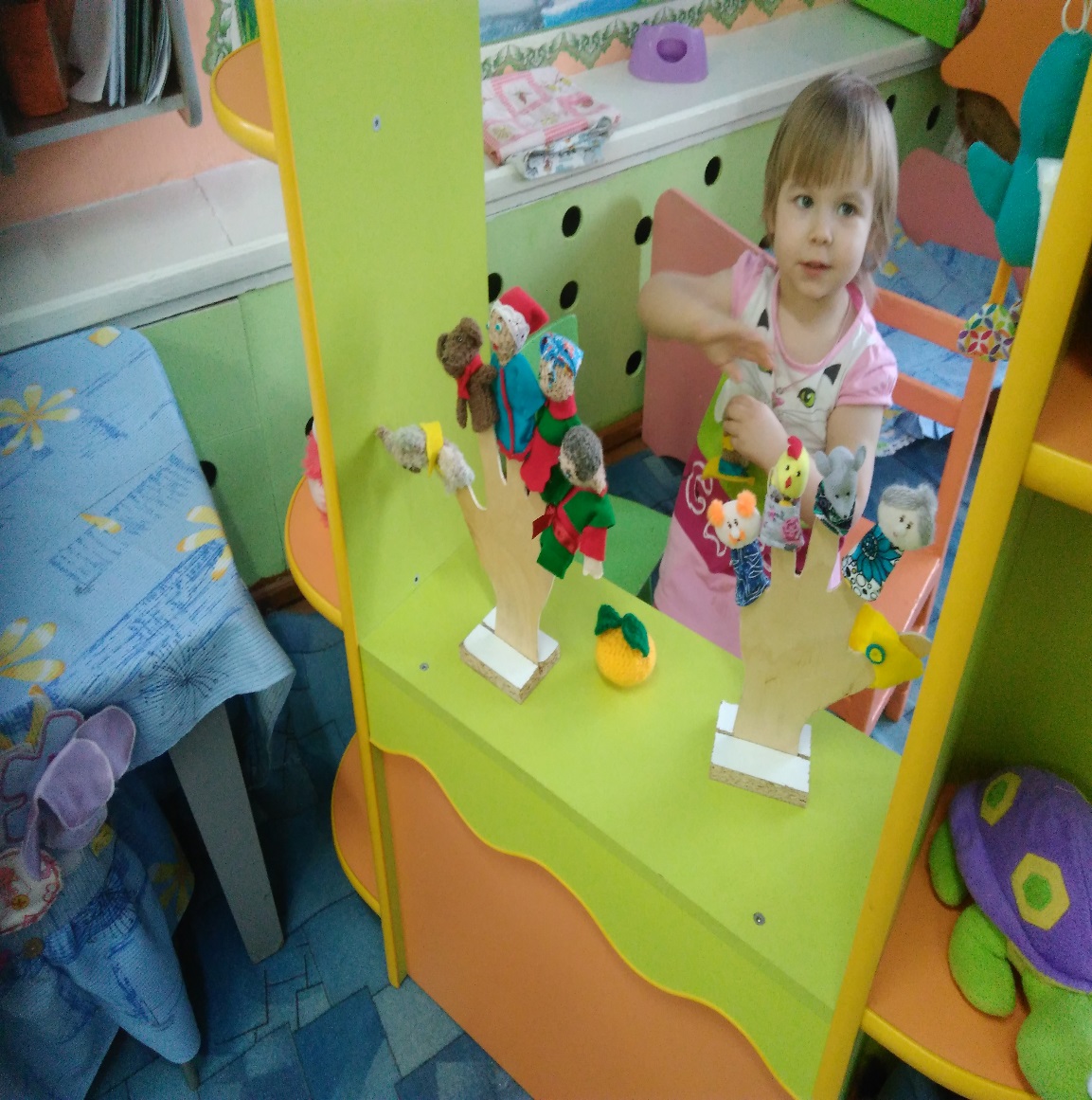 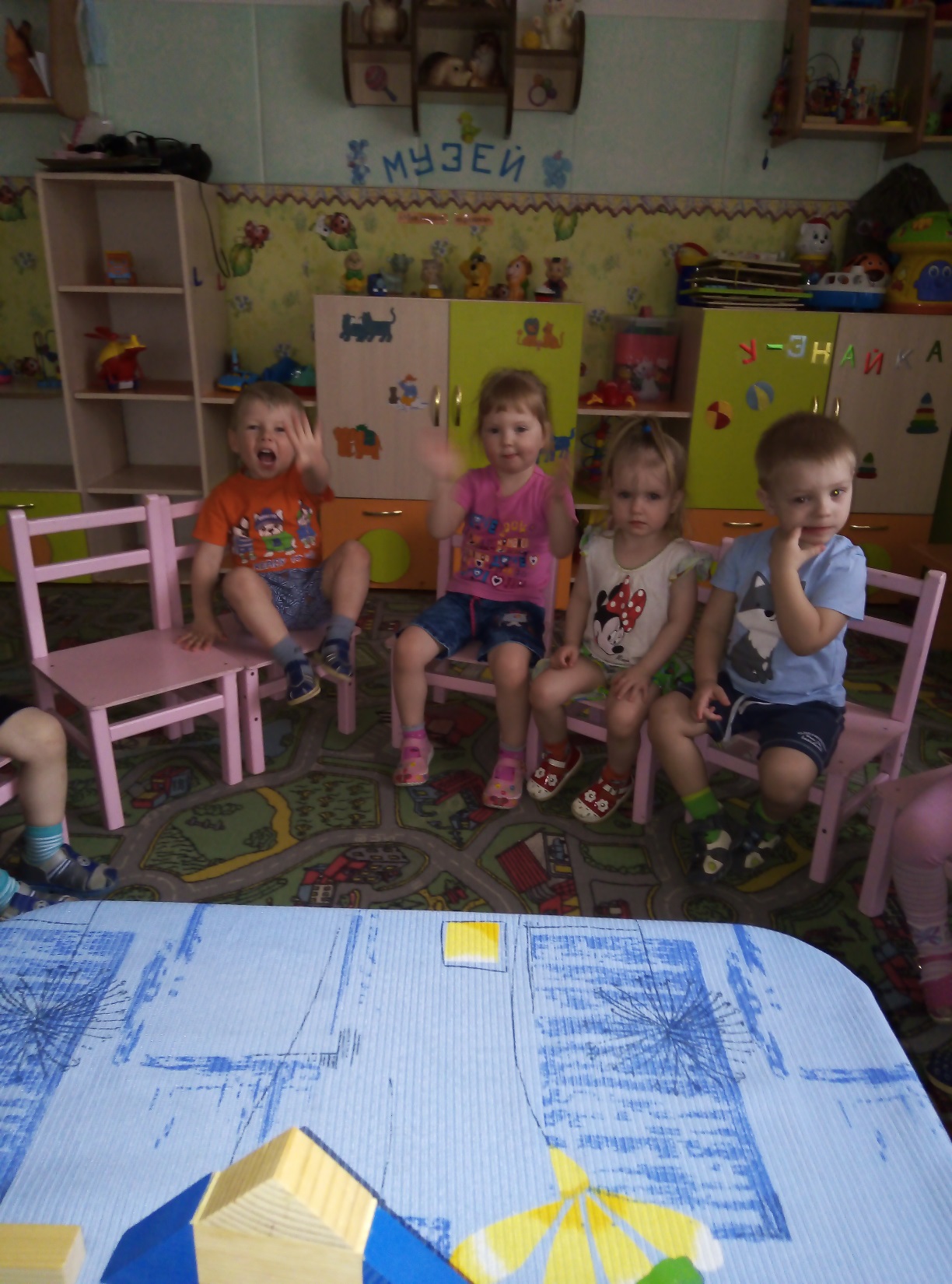 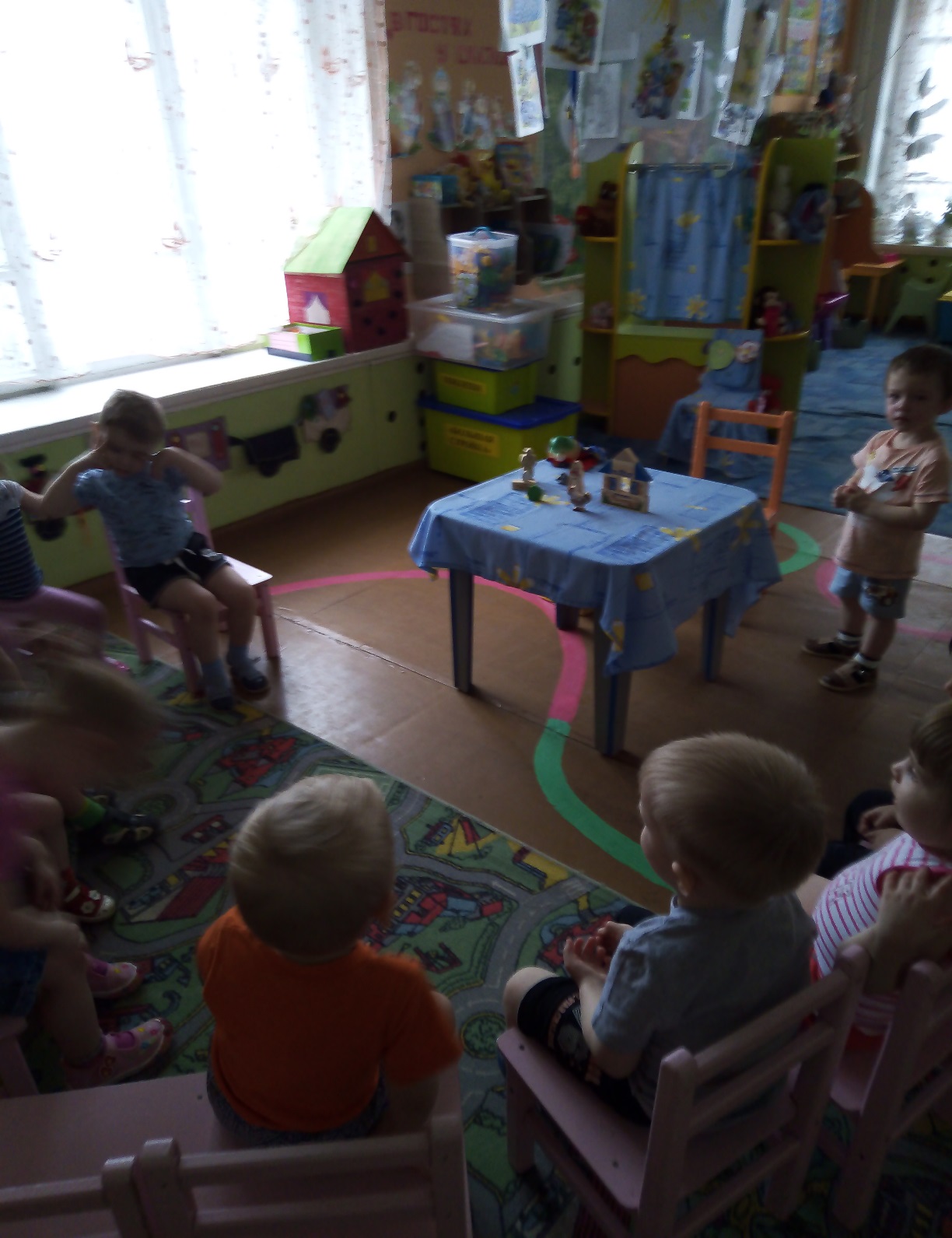 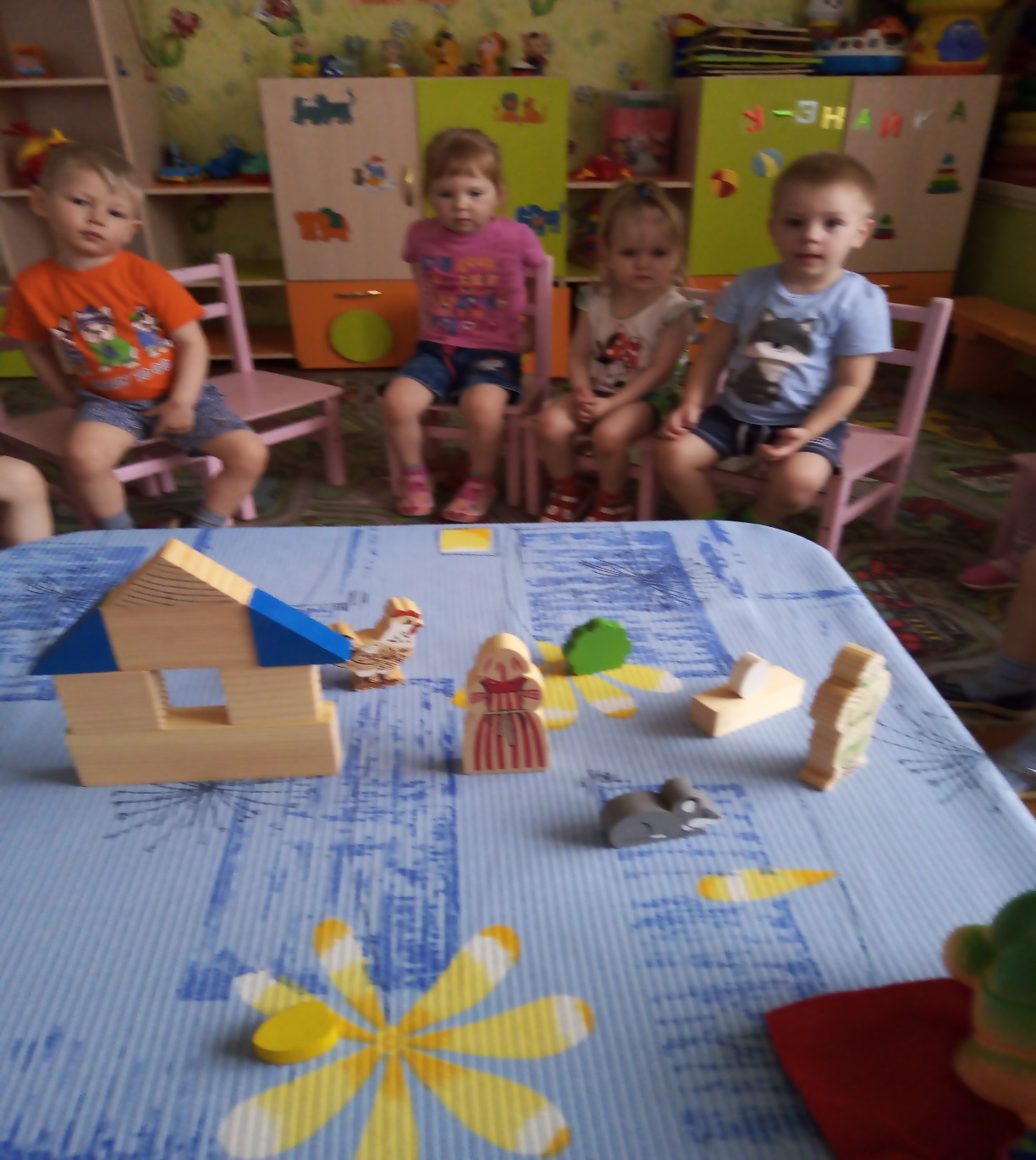 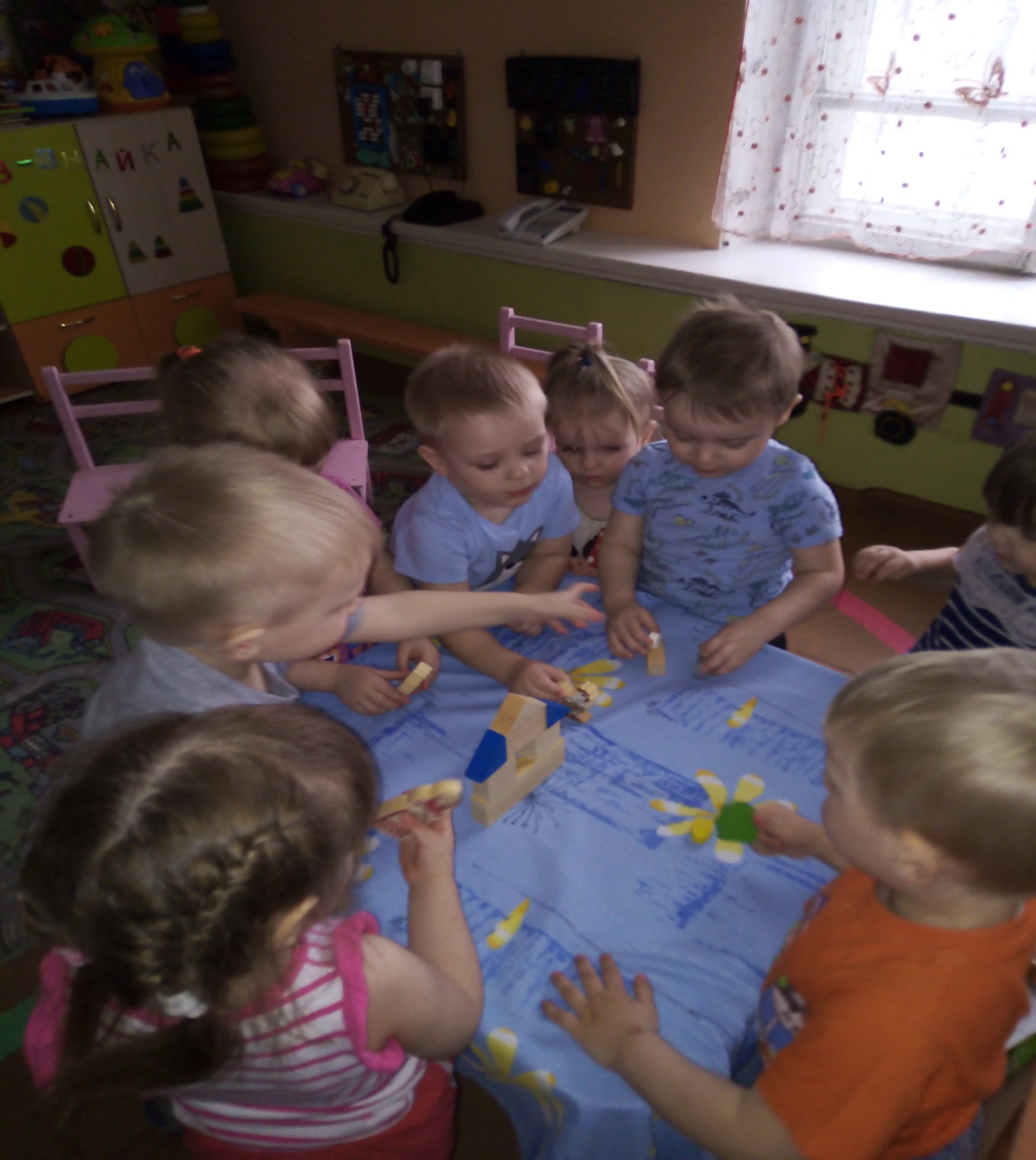 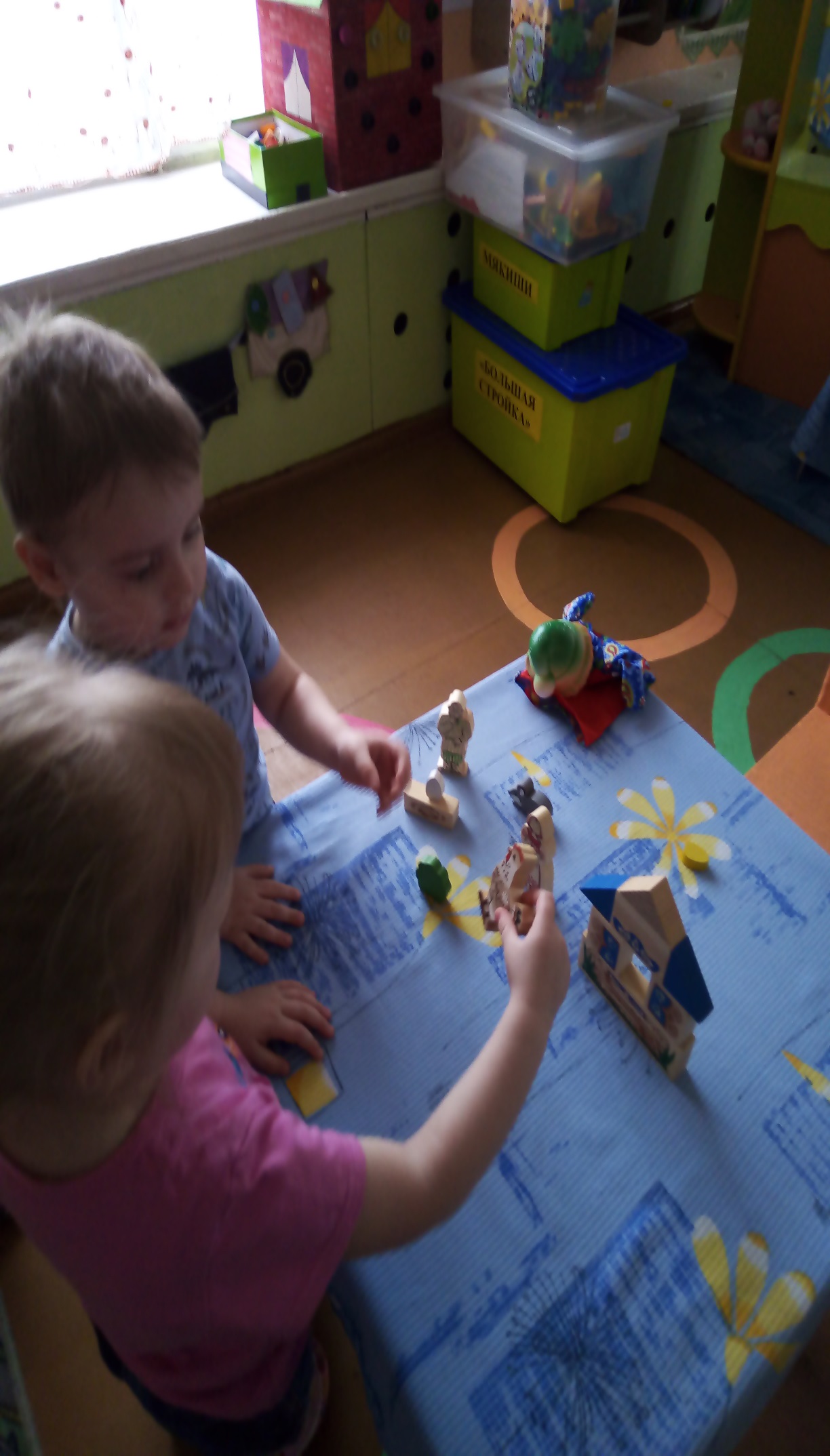 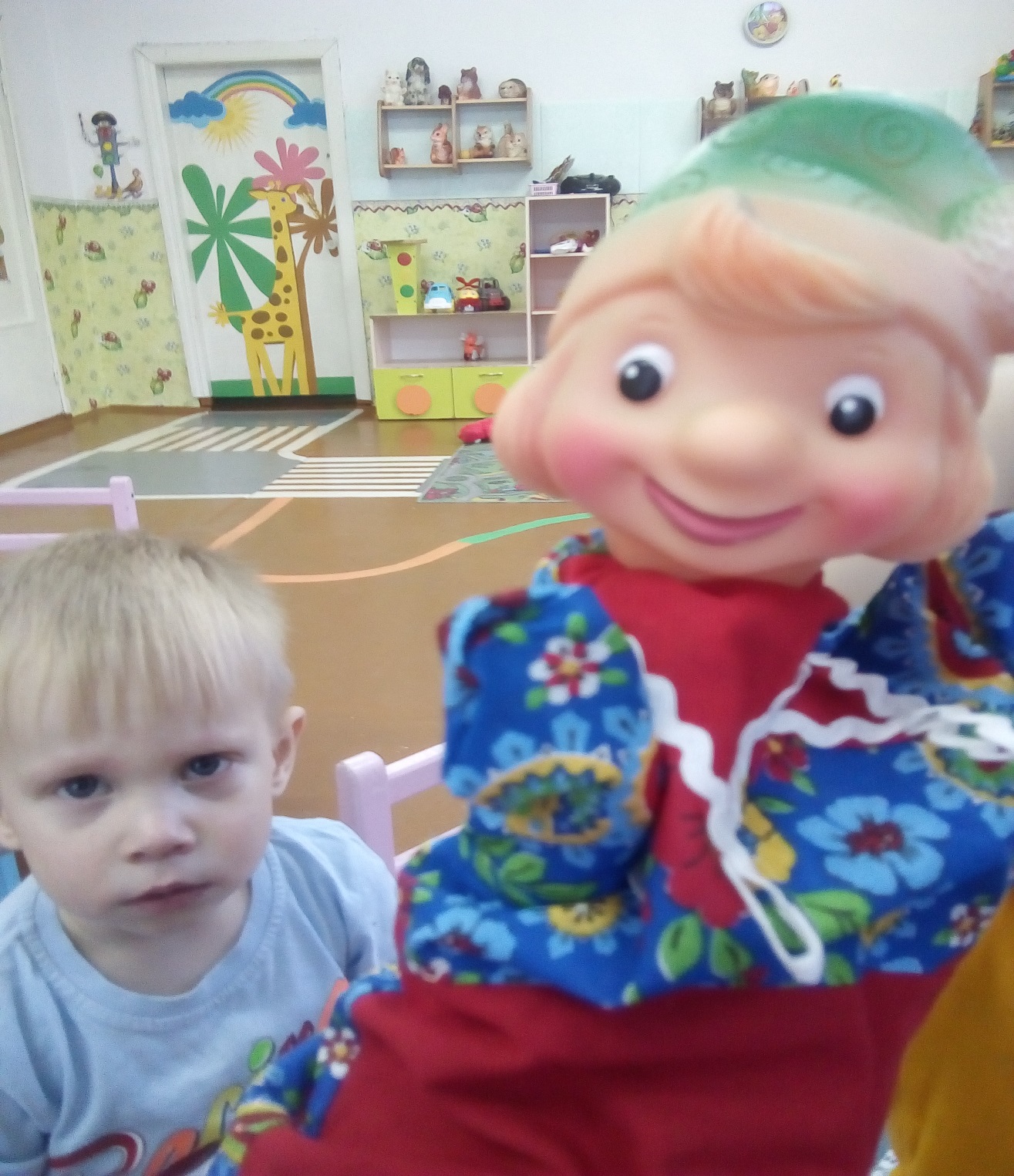 Показ кукольного театра ( Теремок, Колобок, Репка).
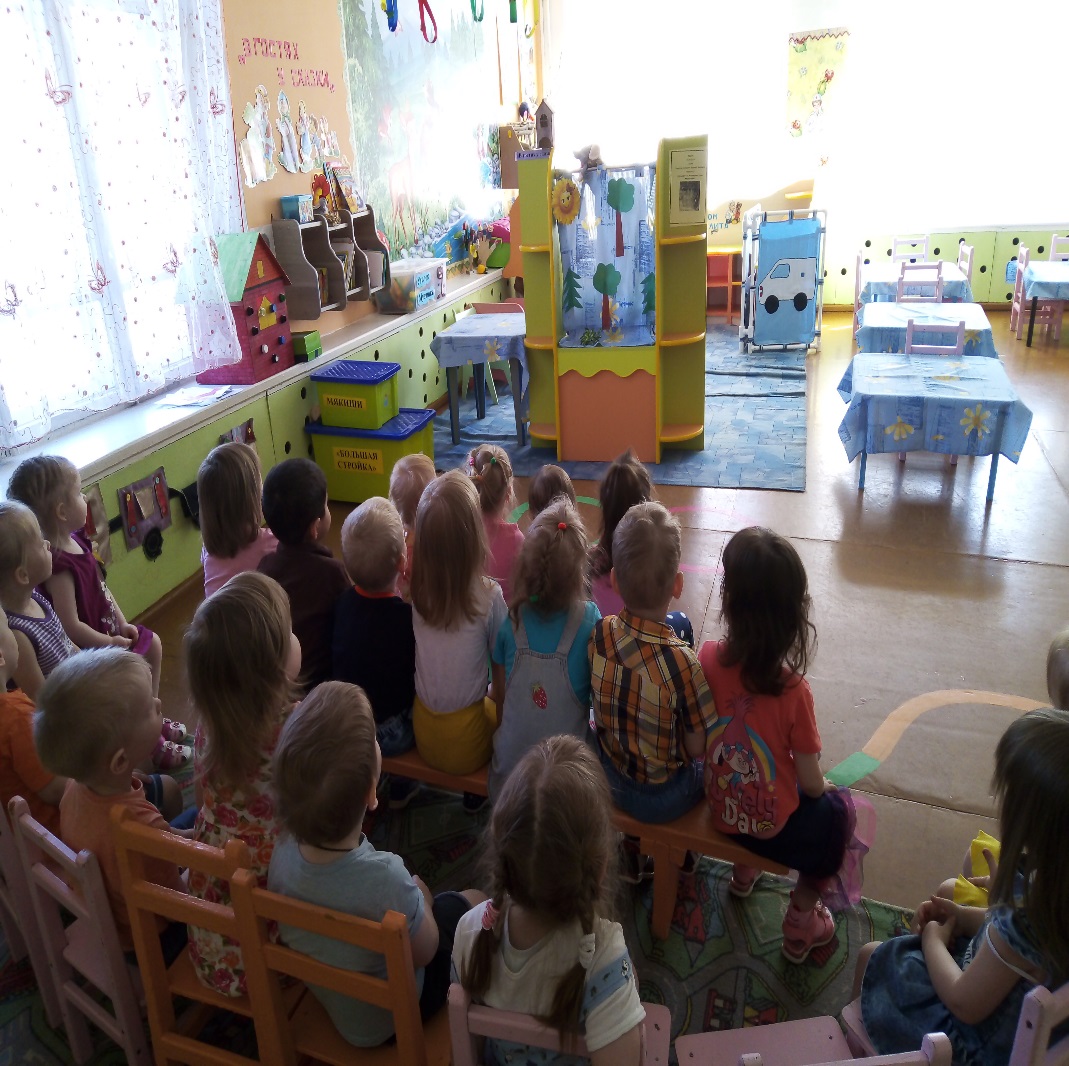 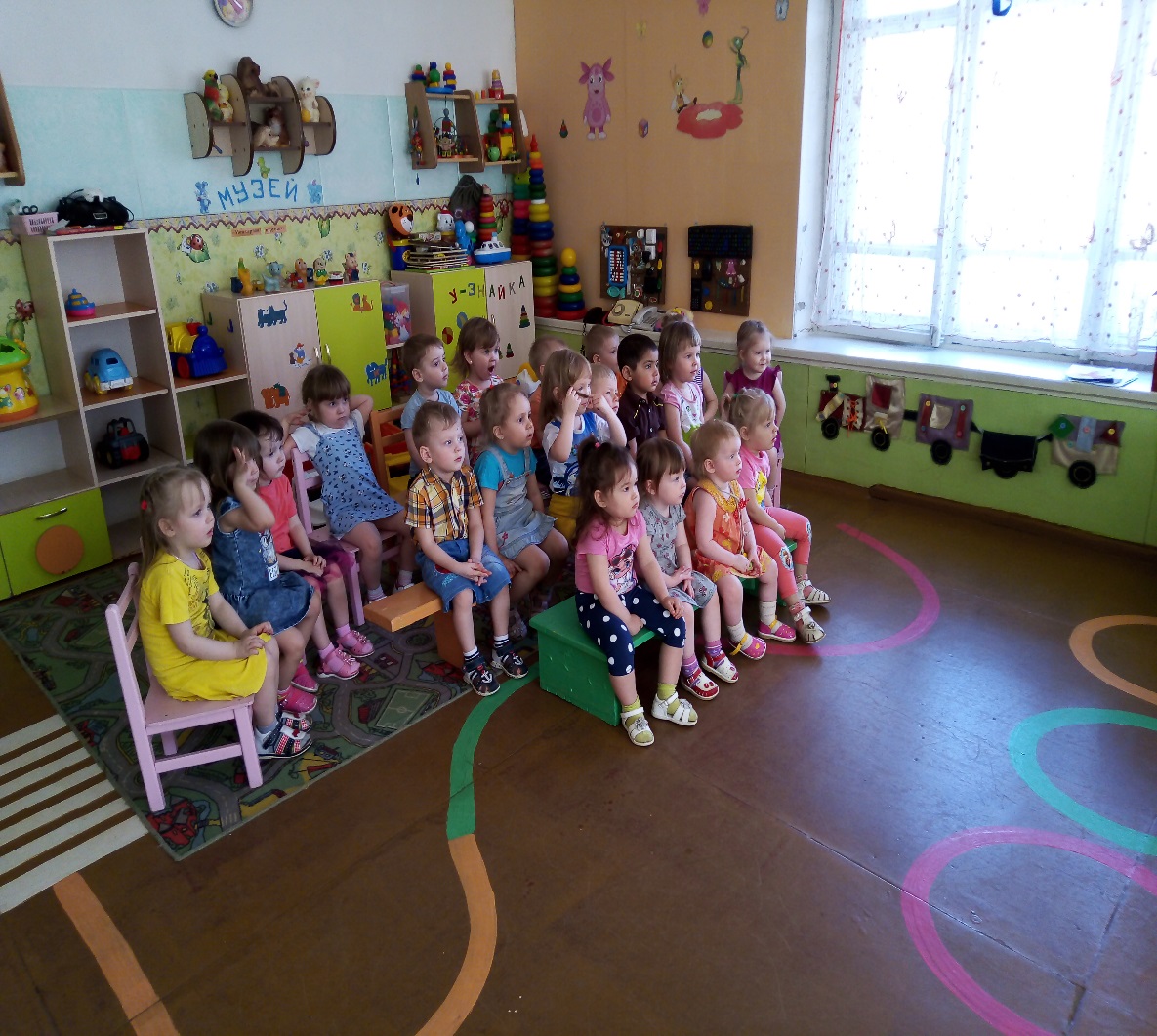 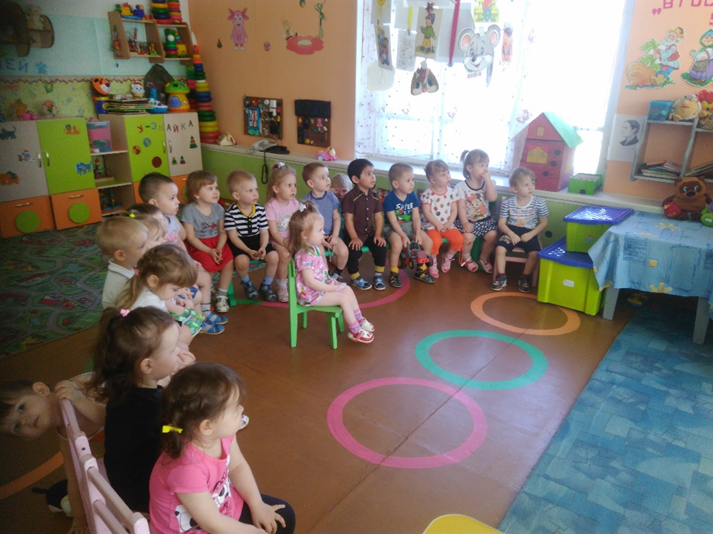 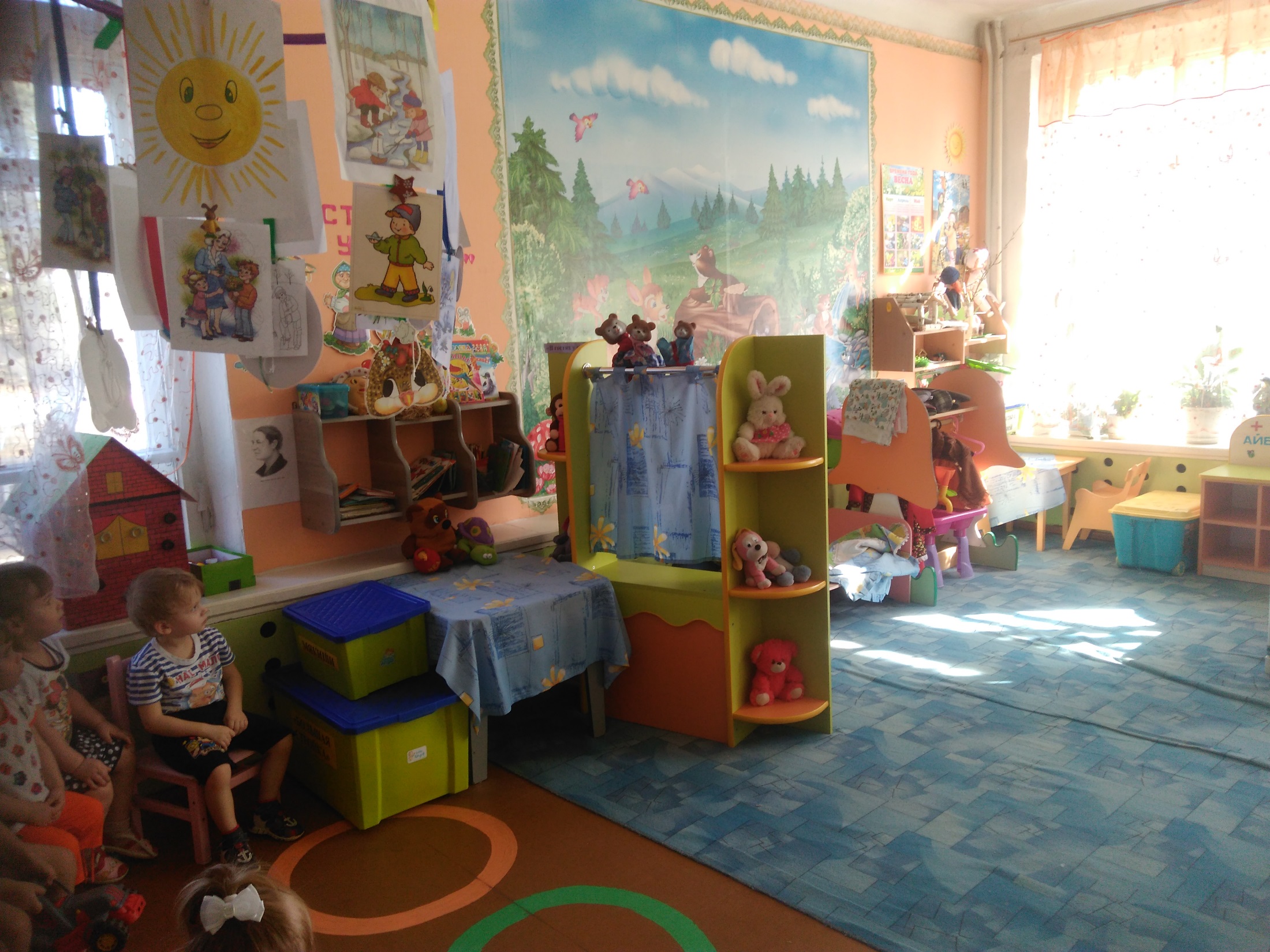 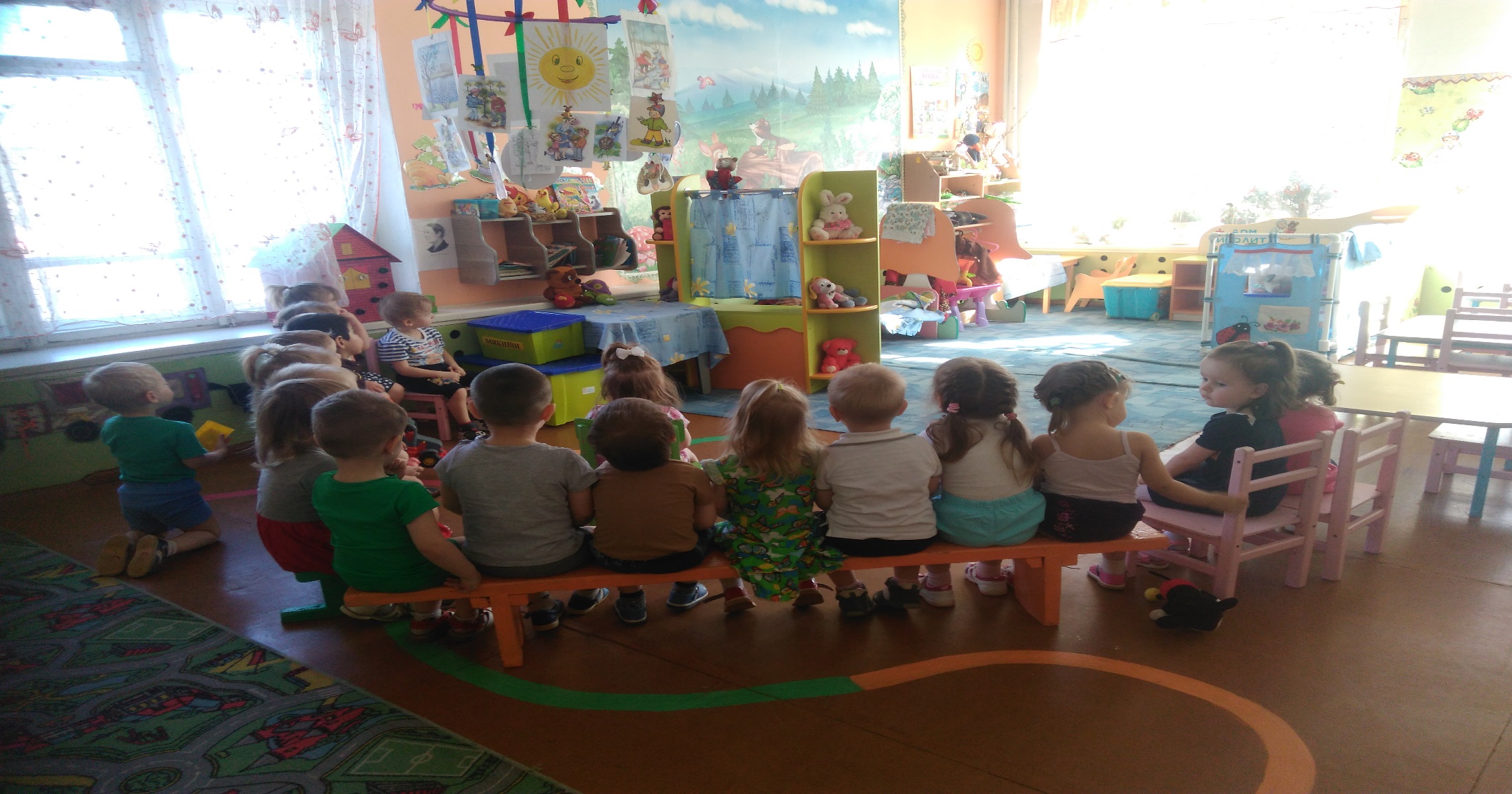 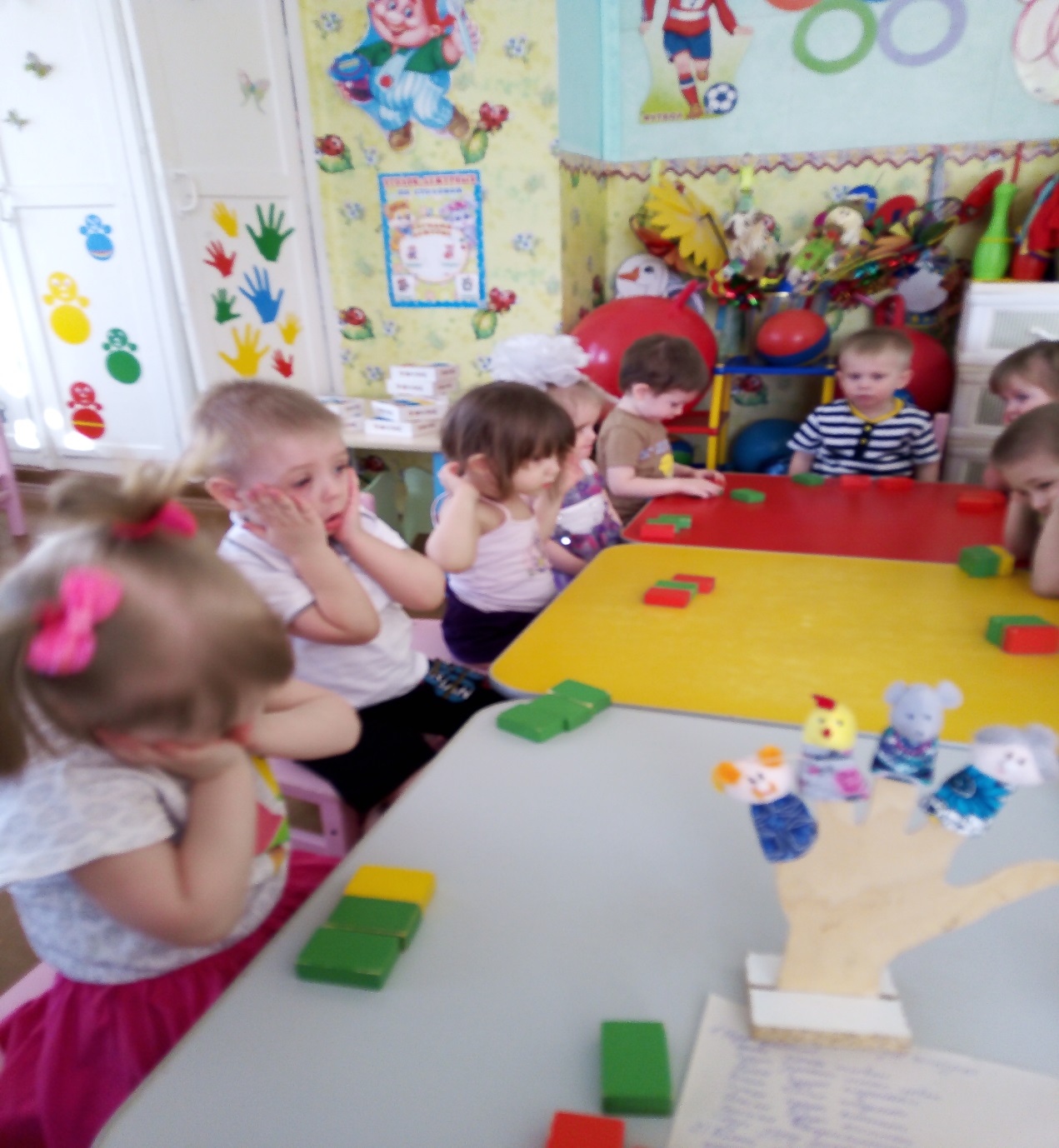 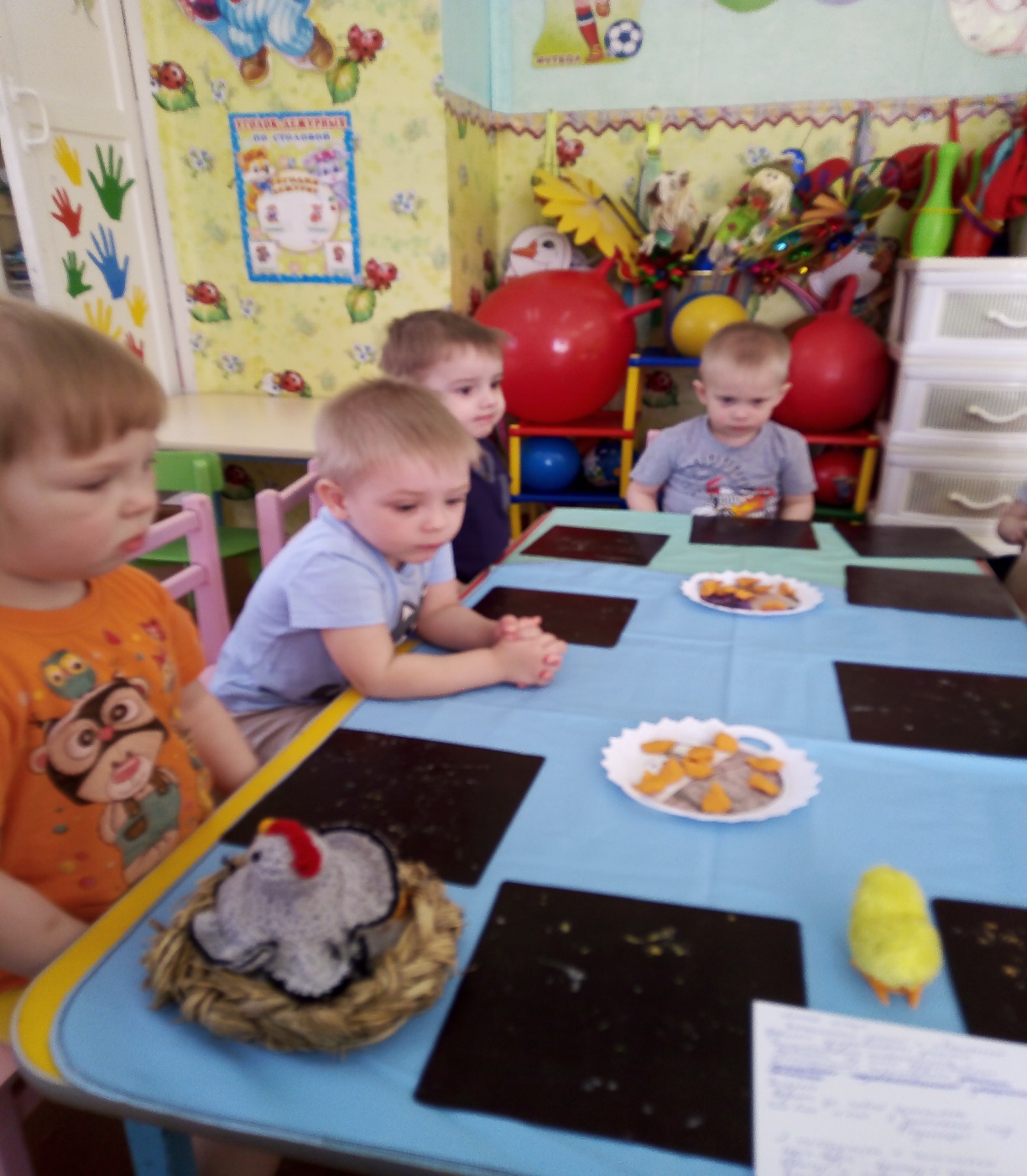 Инсценировка  детьми с помощью воспитателя сказки ( Репка).
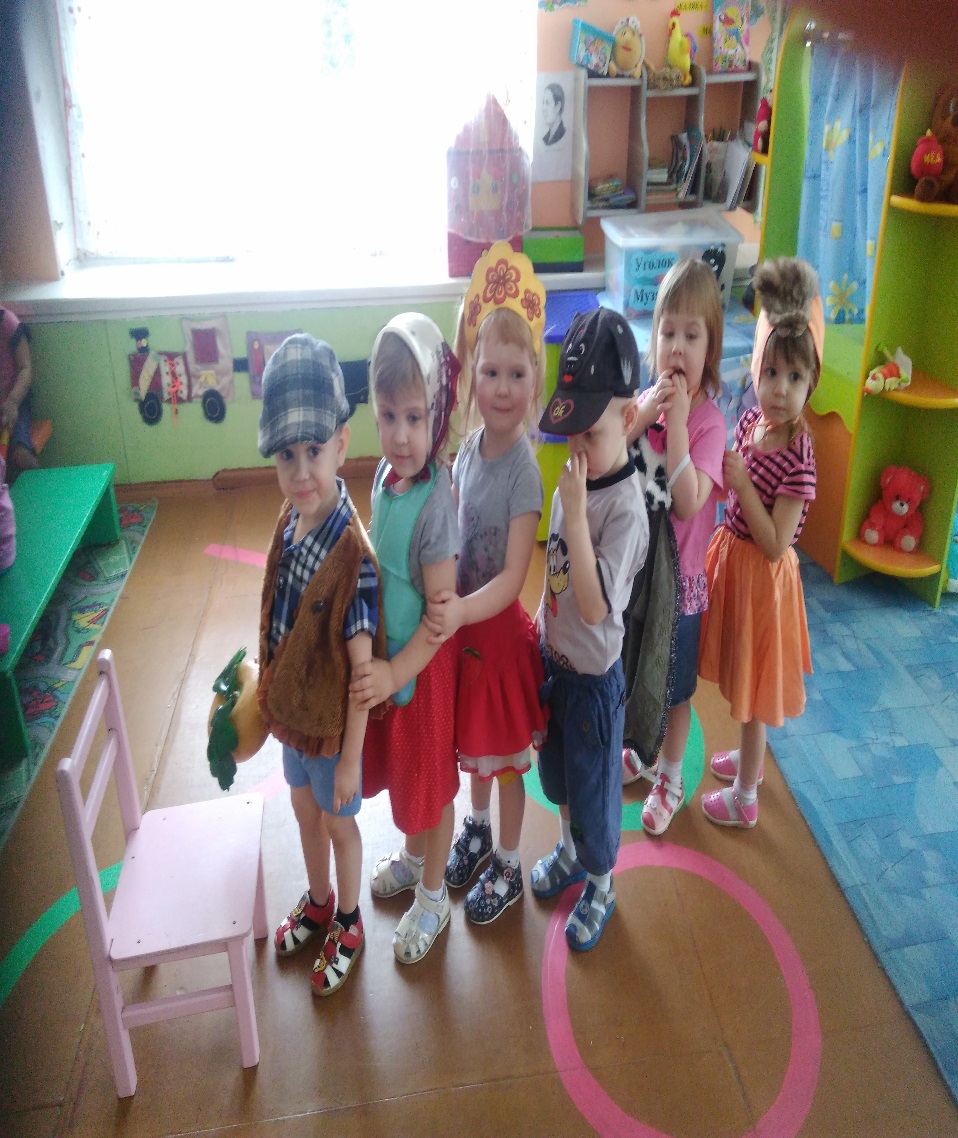 Игры драмотизации.
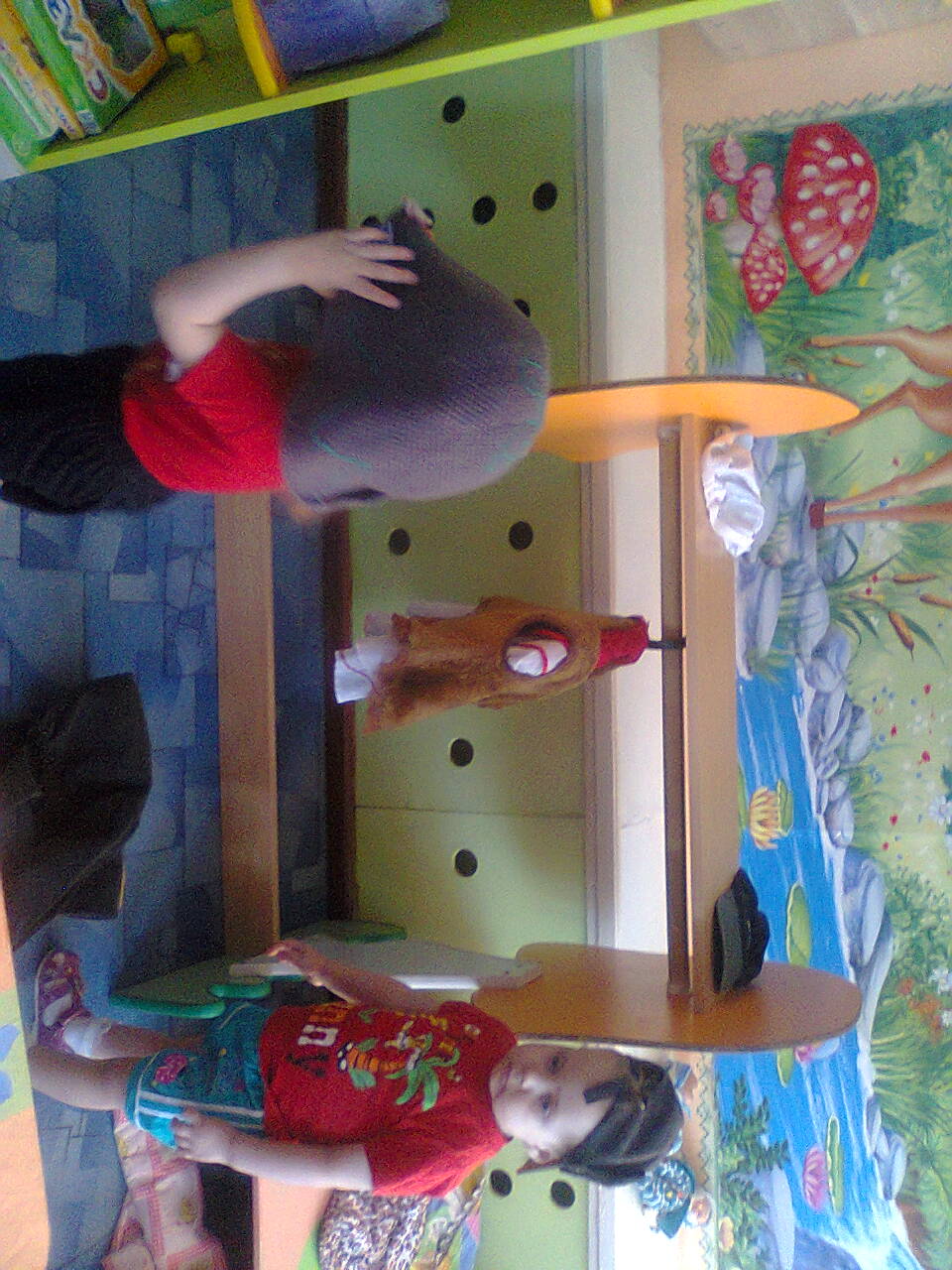 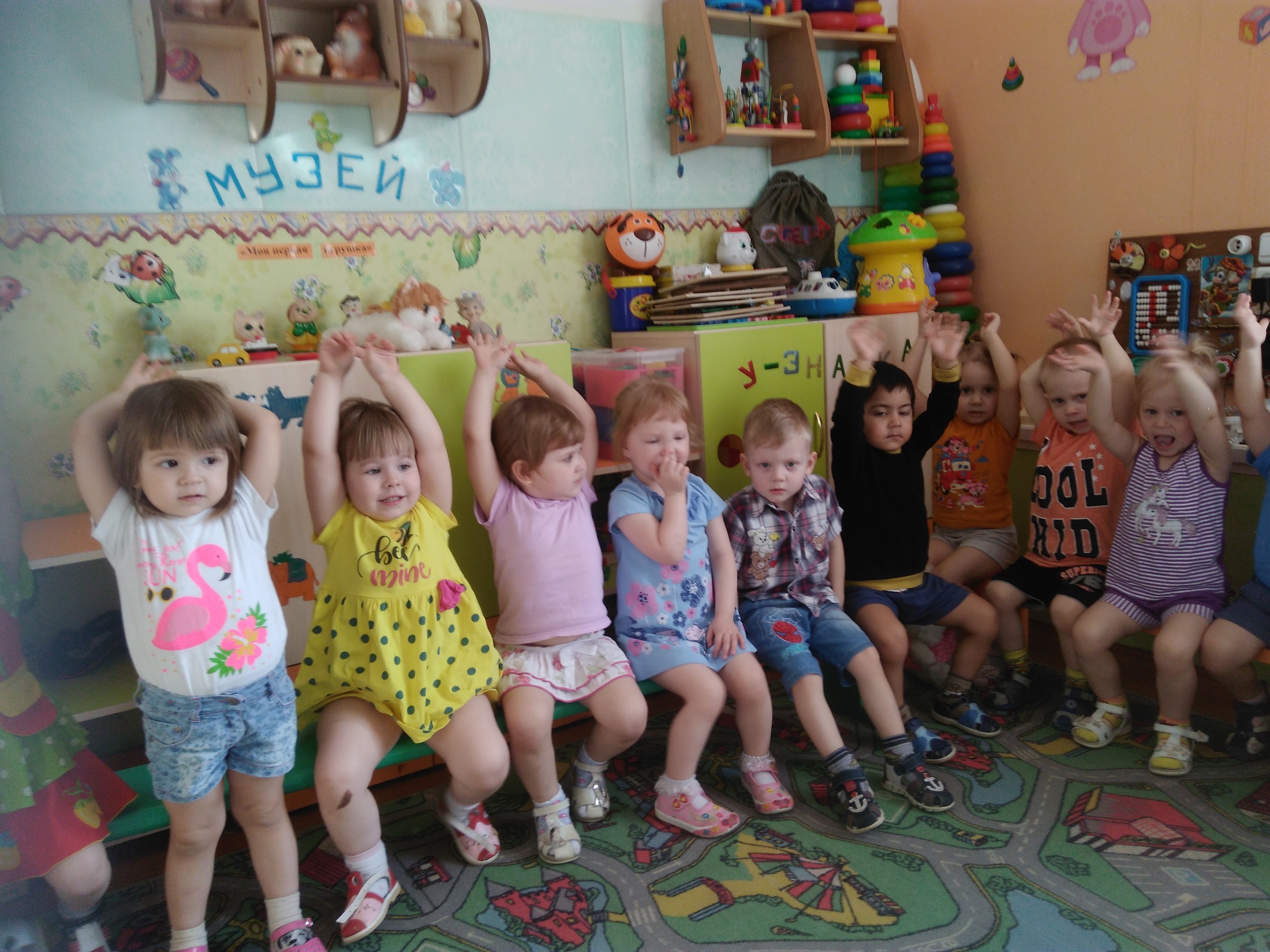 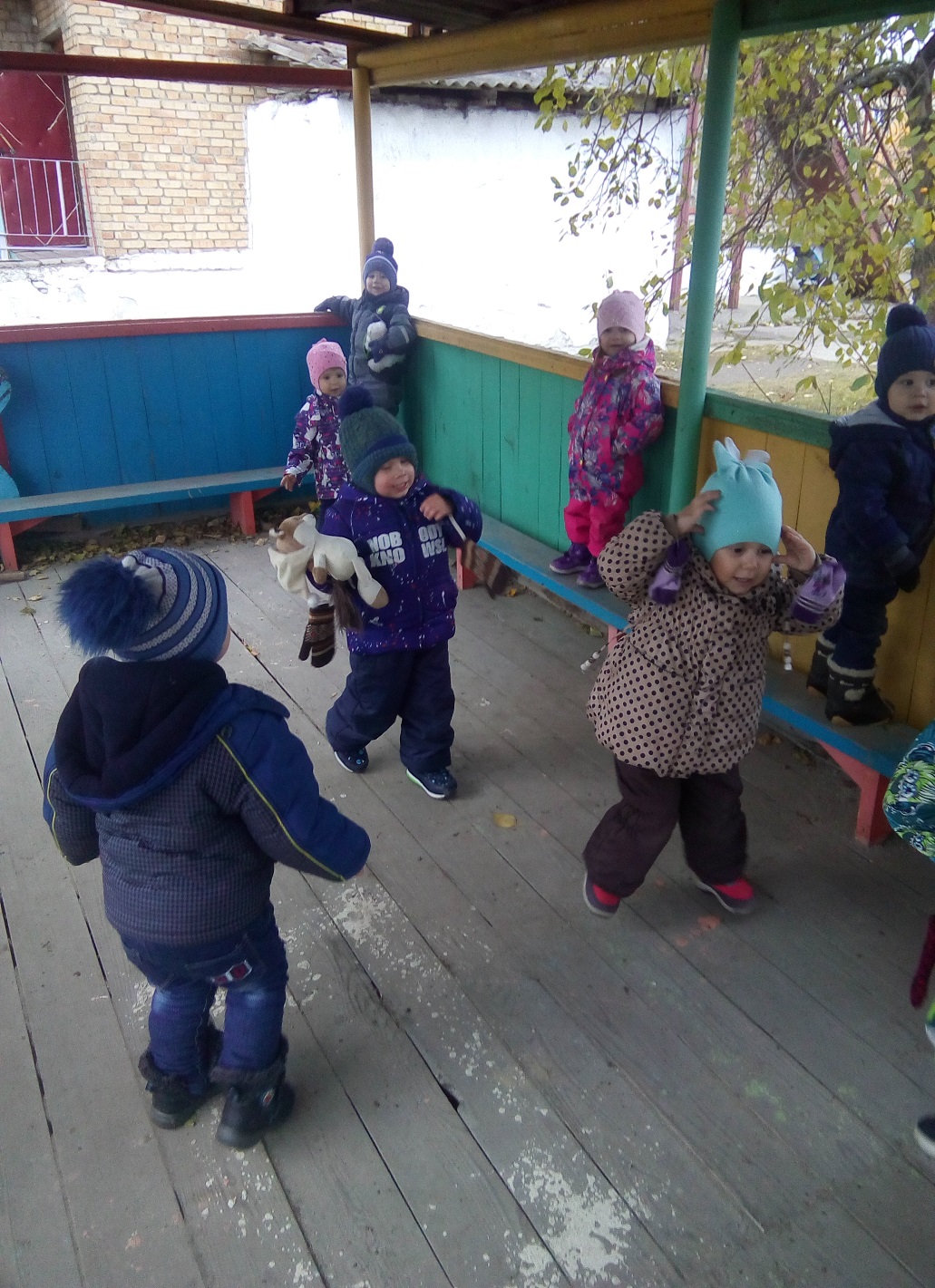 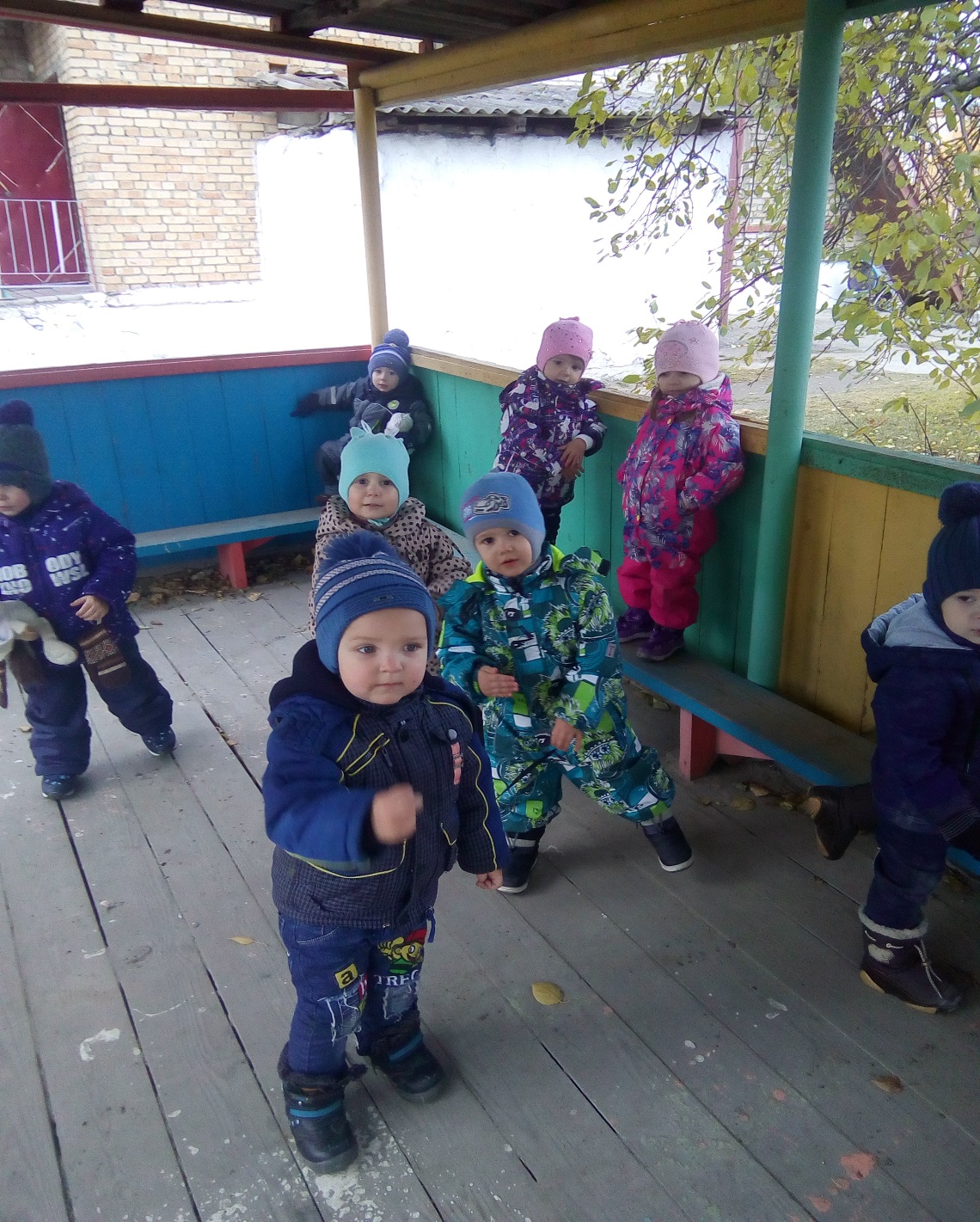 Спасибо за внимание!